Интегрированный урок в 10 классе«Аустерлицкое сражение в истории и в романе Толстого Л.Н. «Война и мир»
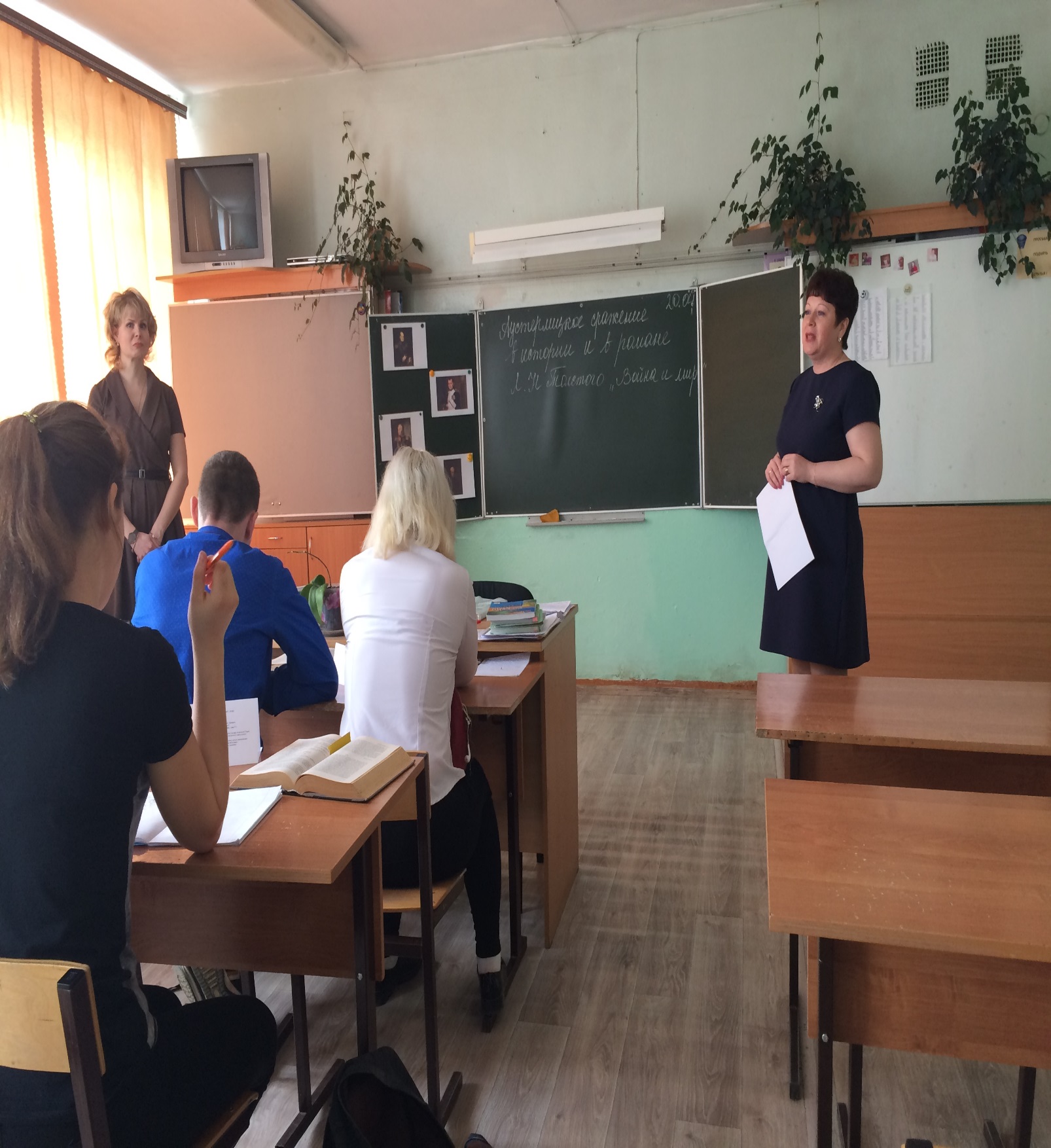 20 апреля 2017 г. прошел интегрированный урок «история-литература».
 Были подняты вопросы:
1. Истинный и ложный патриотизм в романе Л.Н. Толстого «Война и мир».
2. Где определяется исход сражения (в штабе или на поле битвы)?
3. Почему русские войска победили при Шенграбене и потерпели поражение при Аустерлице?
	Было показано нравственное становление одного из главных героев романа Андрея Болконского. Положено начало подведению учеников к выводам, которые были сделаны предыдущими поколениями из горьких уроков истории нашего Отечества, стремление показать величие и стойкость великого полководца Кутузова М.И.
	Многие вопросы истории борьбы России с Наполеоном остались открытыми.
	На следующем уроке учителя приняли решение продолжить обсуждение предложенных проблемных вопросов.
Власова Наталья Аркадьевна, учитель литературы
Соловьева Оксана Александровна, учитель истории